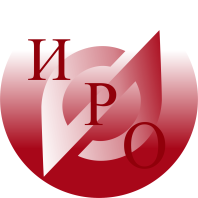 О ходе реализации
Программы развития
ГОАУ ЯО «Институт развития образования» на 2015-2017 г.г. и перспективы до 2020 года

17 апреля 2004г.
Миссия ИРО
выявление и распространение существующих, создание и развитие в РСО новых (инновационных) образовательных практик (обучения и воспитания  детей, переподготовки и повышения квалификации кадров, управления образовательными системами) для улучшения условий жизни, здоровья, безопасности и благополучия каждого ребенка средствами образования на основе развития кадрового потенциала.
Цель развития ИРО
занятие ИРО ведущего положения в дополнительном профессиональном образовании РСО средствами выявления и распространения существующих, создания и развития новых (инновационных) образовательных практик
Циклограмма работ по реализации Программы
Разработка целевых  индикаторов развития ИРО
1. Динамика структуры заказов на продукцию ИРО/образовательные услуги ИРО
Количество договоров на сопровождение инновационной деятельности в образовательных организациях РСО ЯО в общем портфеле договоров ИРО
Доля договоров на услуги ДПО  в общем портфеле договоров ИРО
2. Эффективность образовательной деятельности
Доля клиентов, удовлетворенных качеством предоставления образовательных услуг ИРО в общем количестве клиентов ИРО
Количество ППК, в разработке и реализации которых используются результаты инновационной деятельности ОО РСО
Отношение количества обученных в ИРО за счет бюджетных средств к плановому количеству обученных по Государственному заданию 
Доля слушателей, прошедших обучение в ИРО с использованием дистанционных технологий в общем числе слушателей ИРО
Доля слушателей, прошедших обучение в ИРО с использованием стажировки в общем числе слушателей ИРО
Разработка целевых  индикаторов развития ИРО
3. Эффективность научно-методической деятельности
Доля потребителей, удовлетворенных качеством научно-методической продукции  ИРО в общем количестве клиентов ИРО
Доля образовательных организаций, в которых используется научно-методическая продукция ИРО в общем количестве образовательных организаций РСО
Доля межмуниципальных инновационных проектов в общем количестве проектов, реализуемых в ИРО
Доля ОО РСО, имеющих статус РИП (или СП, БП ми др.) в общем числе ОО РСО, заключивших договора с ИРО
Доля ОО РСО, внедривших в образовательную практику результаты работы РИП, других ОО (по направлениям РРЦ), в общем числе ОО РСО, заключивших договора с ИРО
Количество изданных монографий в расчете на 1 ППС ИРО
Количество изданных учебных, учебно-методических пособий, методических разработок в расчете на 1 ППС ИРО 
Количество диссертационных исследований, проводимых научно-педагогическими работниками на базе ИРО 
Количество статей научно-педагогических работников в журналах из перечня ВАК, Web of Science, Scopus и системы РИНЦ в расчете на 1 ППС ИРО
Разработка целевых  индикаторов развития ИРО
4. Эффективность финансово-экономической деятельности
Доля доходов ИРО от приносящей доход деятельности в общем объеме доходов ИРО
Доля поступлений от НИР ИРО из внешних источников в общем объеме поступлений от приносящей доход деятельности ИРО
Доля доходов от выполнения социально-ориентированных конкурсов и грантов разного уровня в  общем объеме доходов ИРО
Доля поступлений от реализуемых на платной основе программ ДПО ИРО в общем объеме поступлений от приносящей доход деятельности ИРО
Разработка целевых  индикаторов развития ИРО
5.Динамика клиентоориентированности, конкурентоспособности и имиджа ИРО:
Доля заказов на услуги ИРО, реализованных в программах ППК за отчетный период в общем количестве ППК ИРО
Количество ОО, сопровождаемых ИРО и  получивших статус стажировочных площадок 
Доля педагогов, участвующих в педагогических и профессиональных сообществах, созданных на базе ИРО, в общем количестве педагогических работников РСО
Доля ведущих специалистов регионального и федерального уровня, привлеченных к деятельности ИРО, в общем количестве привлеченных специалистов
Доля практических работников — представителей  РИП (БП, СП и др.), включенных в разработку/реализацию образовательных услуг ИРО от общего числа ППС, реализующих ДПП
Разработка целевых  индикаторов развития ИРО
6. Динамика развития кадрового потенциала ИРО 
Доля научно-педагогических работников с учеными степенями в общей численности ППС ИРО
Доля сотрудников ИРО, задействованных в реализации программ сопровождения инновационных проектов, практик в РСО в общей численности сотрудников ИРО
Доля сотрудников ИРО участвующих в социально-ориентированных конкурсах и грантах разного уровня в общей численности сотрудников ИРО
Доля ППС ИРО, сопровождающих РИП и стажировочные площадки в общей численности ППС ИРО
Доля сотрудников, участвующих в проектах регионального и федерального уровня в общей численности сотрудников ИРО
Первоочередные средства реализации Программы
Старыми средствами новые задачи не решить…..
Согласование понятий и показателей эффективности изменений в ИРО
 Подготовка нормативного и документационного обеспечения изменений
 Подготовка кадров к инновационным изменениям
  Запуск дел и событий, обеспечивающих изменения
Первоочередные средства реализации Программы
Старыми средствами новые задачи не решить…..
Создаем новые организационные и нормативные основы реализации Программы развития
Доработка  понятийного аппарата Программы
Разработка Регламентов и Норм нагрузки сотрудников ИРО
Разработка Положения об оценке эффективности (интенсивности, качестве, результативности)  деятельности
Внесение изменений в Образовательную программу ИРО 
Разработка новой модели информационной системы ИРО
Разработка новых Положений  (об УПД и УММ ; об Экспертном Совете; о Редакционно-издательском Совете; о маркетинговой деятельности ИРО и др.)
Заключение договоров с муниципальными службами и ОО РСО о совместной деятельности
Первоочередные средства реализации Программы
Старыми средствами новые задачи не решить…..
Обеспечиваем новое содержание развития ИРО
Реализация внутрифирменного обучения (Организация внебюджетной деятельности ; Управление инновационными проектами и программами; Развитие ИКТ-компетентности преподавателя ИРО  и др.)
Упорядочение деятельности ресурсных центров  ИРО (вопрос на ученом Совете ИРО)
Оформление инновационной инфраструктуры  ИРО и РСО (РИП, СП, лаборатории, проекты и др….)
Создание и регламентация деятельности профессиональных сообществ 
Запуск идеи «Дня ИРО» в муниципальных районах ЯО
Разработка новой модели регионального Информационного центра  ИРО
Запуск подготовки к юбилею ИРО
Проблемы и трудности реализации Программы
Доработка и согласование понятийного аппарата Программы
Обеспечение целостности реализации Программы – согласование ключевых событий, их взаимного влияния
Трудности в оформлении договорного пространства ИРО (заключение договоров с ОО, МС, органами управления)
Недостаточный уровень профессионализма сотрудников ИРО, в т.ч. слабая ИКТ-комптентеность
Влияние  на позицию и статус ИРО в ОКР региона, реализация программы ФИП
Большие объемы технической работы
Сиюминутность решения задач
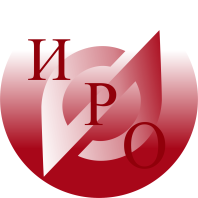 Удачи в нашем большом деле!

Золотарева Ангелина Викторовна, 
ректор ГОАУ ЯО ИРО,
доктор пед. наук, профессор